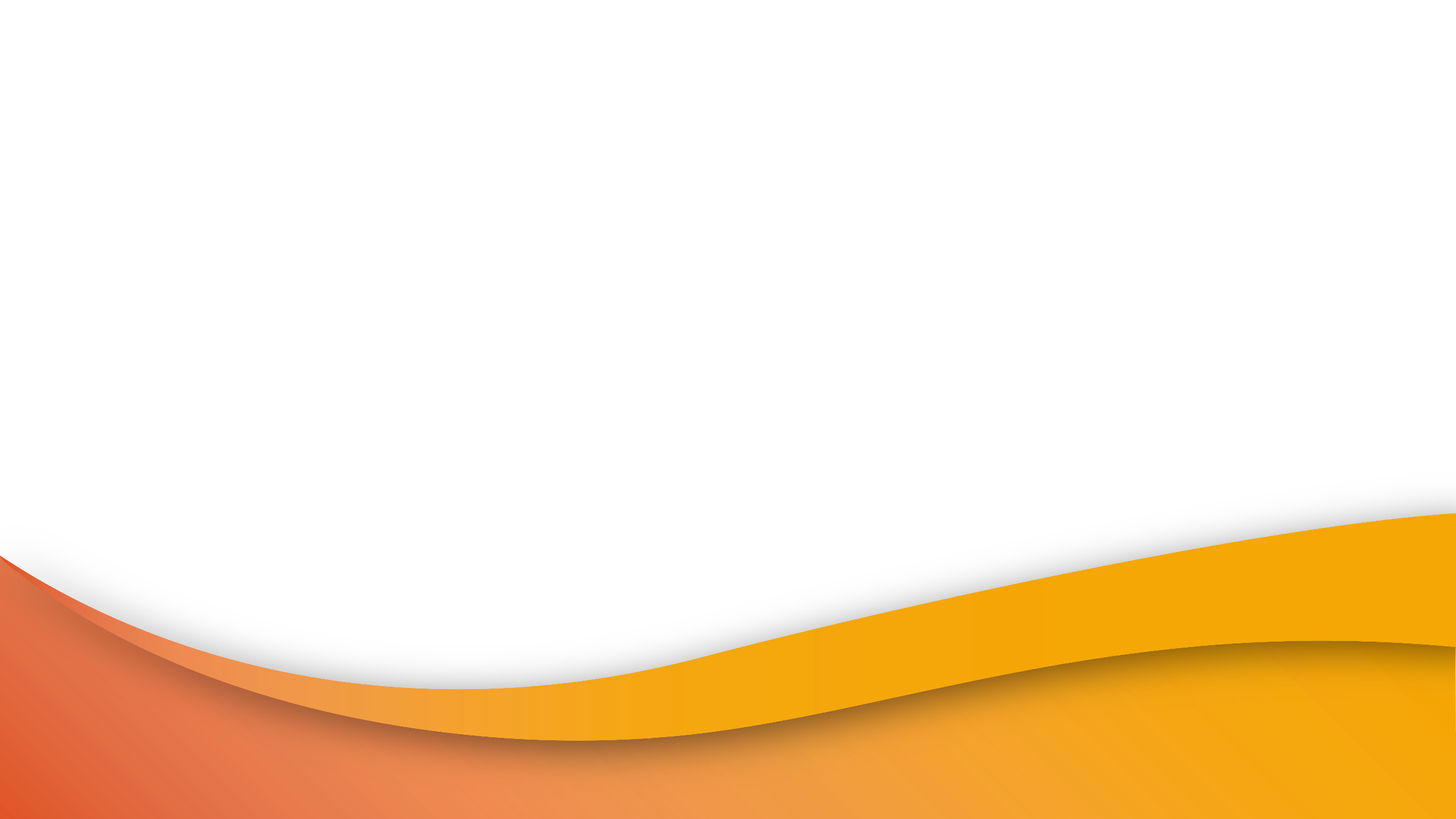 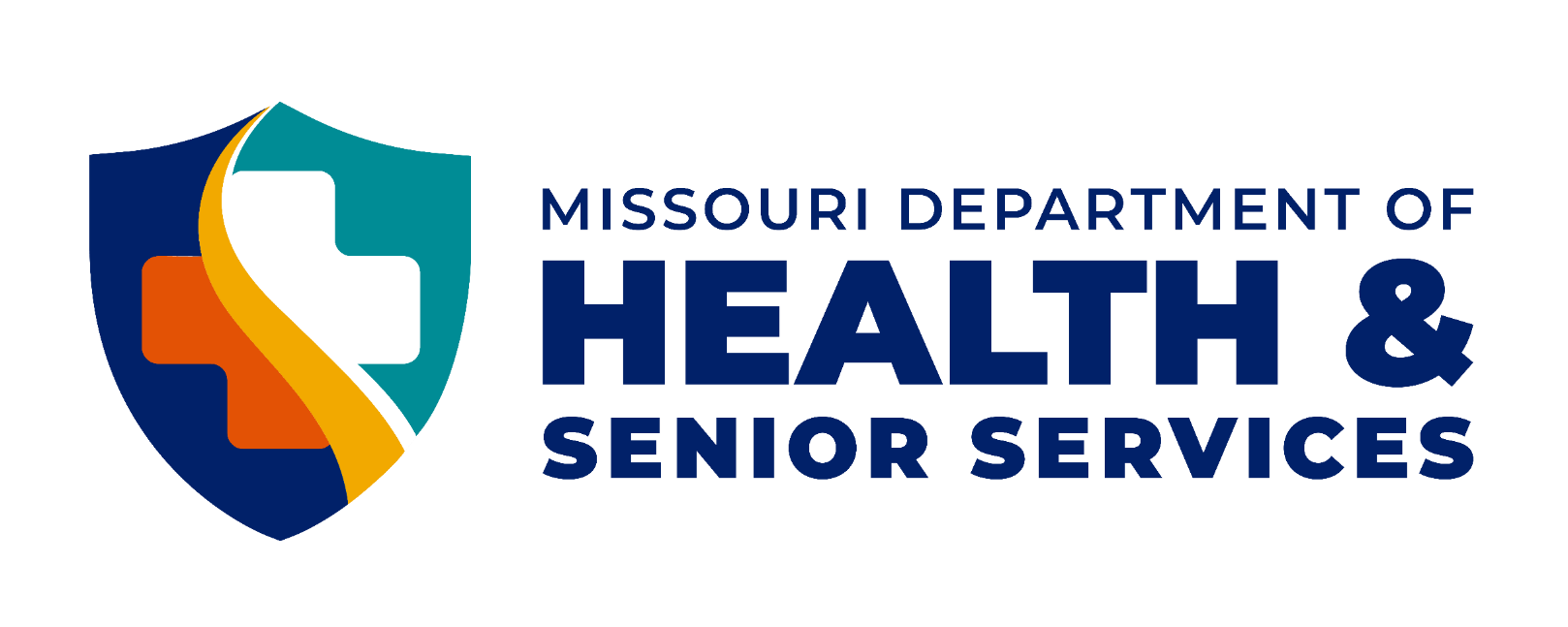 PROTECTING HEALTH AND
KEEPING PEOPLE SAFE
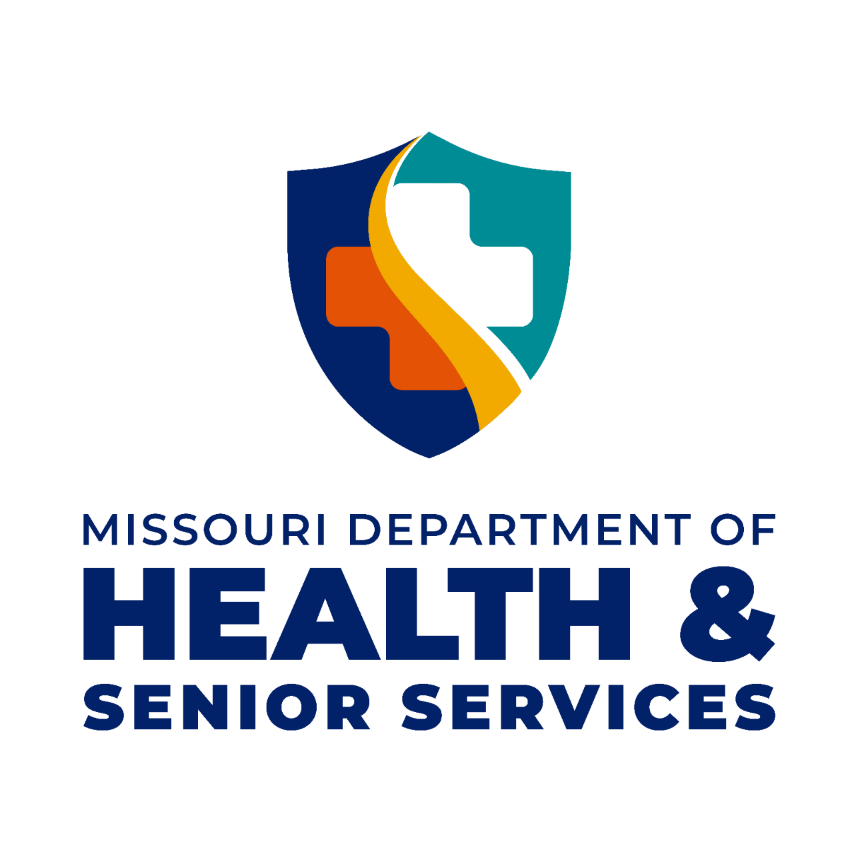 6+++++
Candida auris
An emerging threat
Mary Bennett RN CIC
Infection Preventionist 
HAI/AR Program
Candida auris  (C. auris)  is an emerging yeast/fungal disease that causes serious sometimes fatal infections
What sets C. auris apart from other candida species?
CDC FAQ for Healthcare Professionals
https://www.cdc.gov/fungal/candida-auris/c-auris-health-qa.html

Was discovered in 2009 and has spread worldwide.
It may be resistant to some or all antifungal medications.
It spreads rapidly in healthcare settings.
It causes invasive infections which can be fatal.
It spreads easily from persons who have active infections or colonization.
Its hard to eliminate in the environment because its not susceptible to some common disinfectants.
Its easy to misidentify.

Take it very seriously.  Take Measures to Prevent spread.
What Infections are Caused by C. auris?
About C. auris  https://www.cdc.gov/fungal/candida-auris/candida-auris-qanda.html#symptoms

C. auris can cause infections in different parts of the body such as in the bloodstream, open wounds, and ears.   

The symptoms depend on the location and severity of C. auris infection. 

Symptoms may be similar to symptoms of an infection caused by bacteria. There is not a common set of symptoms specific for C. auris infections.

C. auris can cause a variety of infections from superficial (skin) infections to more severe, life-threatening infections. C. auris is the most dangerous when it causes invasive infections, such as bloodstream infections. Many of the patients who become sick with C. auris are usually already very sick
Laboratory findings  
Surveillance for C. auris
https://www.cdc.gov/fungal/candida-auris/c-auris-surveillance.html
Communicate with your lab provider about their ability to identify C. auris. Ask if a specimen needs to be sent to a reference lab to identify the species.

All candida isolates from sterile body sites should have the species identified. 

The lab should have a protocol for notifying the facility of positive results and for public health notification.
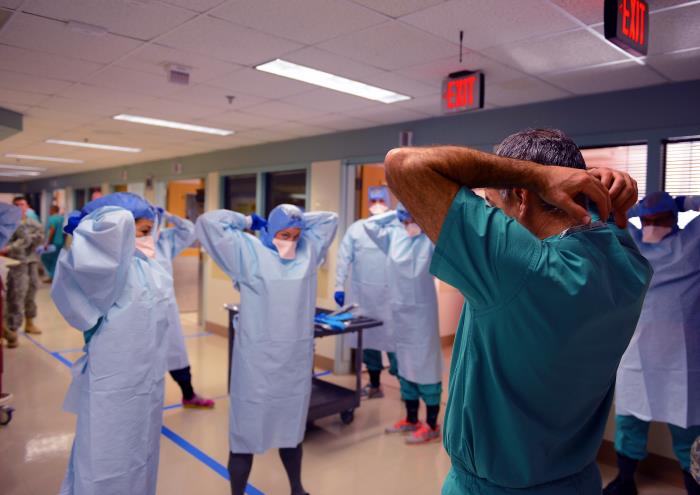 Photo from CDC Public Health Image Library
Your facility has a patient with C. auris?
Your facility now has a patient with C. auris infection or colonization, where did it come from and what should be done?

Your facility received a transfer or an admission with known C. auris infection or colonization. 

A positive result from a patient without known infection at admission. 

Immediately initiate Infection Control procedures, including transmission-based precautions.

Inform all care givers and the patient’s provider of the patient’s status.

Notify your public health agency.
Prevent Spread
Infection Prevention and Control for Candida auris
https://www.cdc.gov/fungal/candida-auris/c-auris-infection-control.html
Persons who have infection or colonization with C. auris shed the germs into the environment which can spread infection.
When a person has infection or colonization with C. auris, that person is considered colonized indefinitely.
C. auris in the environment is difficult to eradicate.
Consistent use of infection prevention measures is necessary to reduce spread from known and unknown infections and colonized persons. 
The link included above has CDC Infection control guidance for C. auris.
The primary infection control measures for prevention of C. auris transmission in healthcare settings are:
Adherence to Hand Hygiene.
Use of Transmission Based Precautions based on setting.
Cleaning and disinfecting the patient care environment (daily and terminal cleaning) and reusable equipment with recommended products, including focus on shared mobile equipment (e.g., glucometers, blood pressure cuffs).
Communication about patient’s C. auris status when patient is transferred.
Screening contacts of newly identified case patients to identify C. auris colonization.
Laboratory surveillance of clinical specimens to detect additional cases.
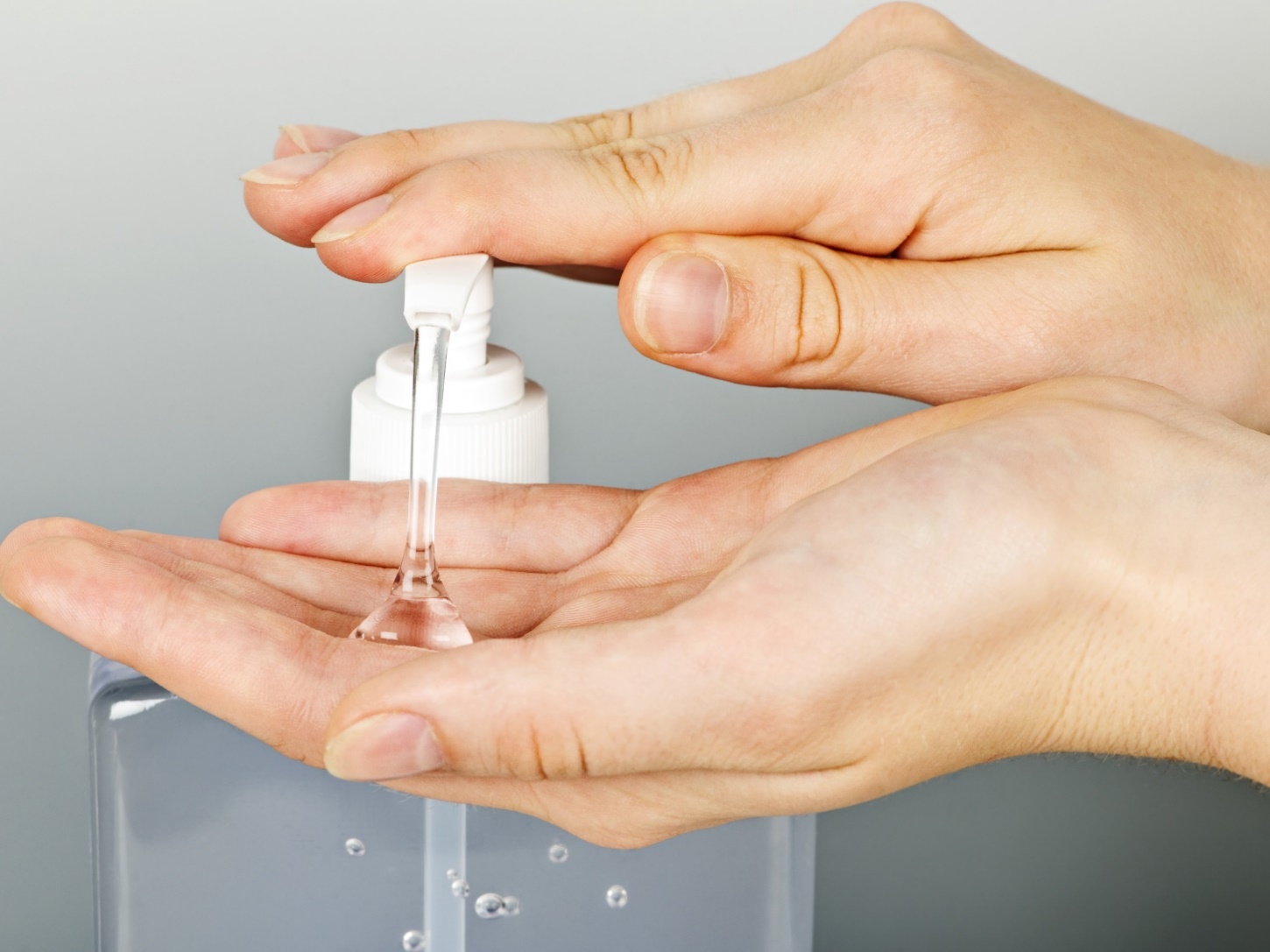 Shutterstock_604 21537
Hand Hygiene
Guidelines for Hand Hygiene in Healthcare Settings (2002) https://www.cdc.gov/infectioncontrol/guidelines/hand-hygiene/index.html
When caring for patients with C. auris, healthcare personnel are to follow standard hand hygiene practices.

Alcohol-based hand sanitizer (ABHS) is the preferred hand hygiene method for C. auris when hands are not visibly soiled. 

If hands are visibly soiled, wash with soap and water.

Wearing gloves is not a substitute for hand hygiene.

A supply of ABHS and soap and water are to be available at all times.
Transmission based precautions
CDC Isolation Precautions https://www.cdc.gov/infectioncontrol/guidelines/isolation/index.html
C. auris can contaminate the skin and clothing of healthcare workers and be transmitted to others.

Use contact precautions.

If the infection is in the respiratory tract, use droplet precautions in addition to contact precautions.

Strict adherence to PPE requirements of transmission-based precautions is necessary. 

Ensure that a supply of PPE is available at all times outside the patient’s room.
Enhanced Barrier Precautions in Long Term Care (When Contact Precautions are not Indicated)
Implementation of Personal Protective Equipment (PPE) Use in Nursing Homes to Prevent Spread of Multidrug-resistant Organisms (MDROs) https://www.cdc.gov/hai/containment/PPE-Nursing-Homes.html

In Long Term Care settings patients with an active infection are placed in contact precautions.
When there is no active infection, PPE as outlined in Enhanced Barrier Precautions is worn during high contact care activities. 
High Contact activities include:
 Dressing or bathing
 Transferring
 Changing linens
 Assisting with toileting
 Accessing indwelling medical devices
 Providing wound care
 Other high-contact resident care activities
Environmental cleaning and disinfection for C. auris  
CDC Reduce Risk from Surfaces:  https://www.cdc.gov/hai/prevent/environment/surfaces.html
The environment is important.  C. auris can persist on surfaces in healthcare environments. C. auris has been cultured from multiple locations in patient rooms, including both high-touch surfaces, such as bedside tables and bedrails, and surfaces farther away from the patient, such as windowsills. C. auris has also been identified on mobile or reusable equipment that is shared between patients, such as glucometers, temperature probes, blood pressure cuffs, ultrasound machines, nursing carts, and crash carts.

C. Auris may not be susceptible to some common disinfectants. 

The EPA has a list of registered disinfectants with a claim for C. auris.

An effective disinfectant must be used. Select a product from list P.
https://www.epa.gov/pesticide-registration/list-p-antimicrobial-products-registered-epa-claims-against-candida-auris
Environmental cleaning and disinfection for C. auris  
(The environment has a big role in transmission)
C. auris can survive on surfaces in the environment for several weeks and this contributes to transmission.

Establish a procedure for daily cleaning and disinfection and terminal cleaning of the patient’s room and who is responsible for cleaning each item of patient care equipment.

Train Environmental services staff and patient care staff.

Audit housekeeping procedures and provide feedback.

Any shared equipment must be cleaned and disinfected after each use before using on another patient.

Ensure disinfectant products are always available at the patient’s room.
Communication of C. auris status to receiving units or facilities when the patient is transferred
Inter-facility Infection Control Transfer Form https://www.cdc.gov/hai/pdfs/toolkits/Interfacility-IC-Transfer-Form-508.pdf

When a patient is transferred to a different area of the facility, clearly communicate the patient’s C. auris status and the necessary precautions.  Whether it is a transfer to a different unit or to a different department for diagnostic procedure. 

If the patient is being discharged or transferred to a different facility,  complete the Inter-facility Infection Control Transfer Form and place it prominently in the transfer packet.  It may be useful to print the form on a brightly colored paper so it is easily found.  

The discharge coordinator or person making transfer arrangements should communicate the patient’s status to the receiving facility while arrangements are being made.

At nurse-to-nurse report, communicate the patient’s C. auris status and the precautions that need to be used.
Screening of Patient Contacts to identify transmission and colonized persons
Screening contacts of a newly discovered or diagnosed patient may be recommended to detect transmission and identify persons who have become colonized, and evaluation of effectiveness of facility infection prevention practices and so effective precautions can be started.

Screening Samples may be sent to the Regional Lab for identification and sequencing. The Health Department will make arrangements with the regional lab;  testing supplies and instructions are sent to the facility.

Samples are collected by facility staff and sent to the Regional Laboratory facility as instructed. 

Based on results of screening, further screenings may be recommended by the State Health Department.
Resources
Missouri Department of Health and Senior Services,  Healthcare Associated Infection/Antimicrobial Resistance Program  
573 751 6113   
info@health.mo.gov

CDC HICPAC Infection Control Guidelines and Guidance Library
https://www.cdc.gov/infectioncontrol/guidelines/index.html

CDC Candida auris web page   
https://www.cdc.gov/fungal/candida-auris/index.html
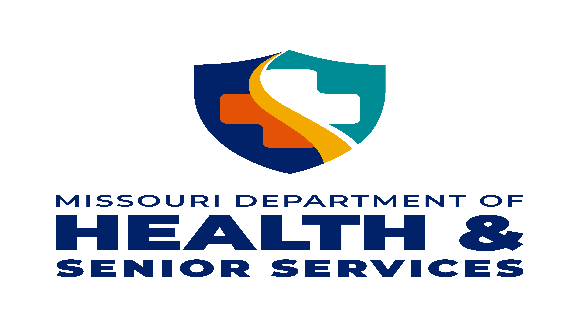 FINAL THOUGHTS
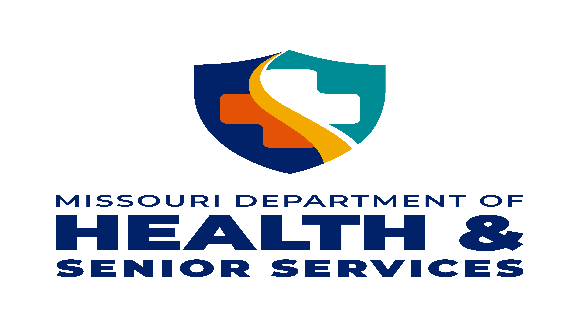 QUESTIONS?
info@health.mo.gov
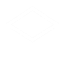 573 751 6113
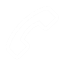 Health.Mo.Gov
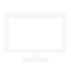 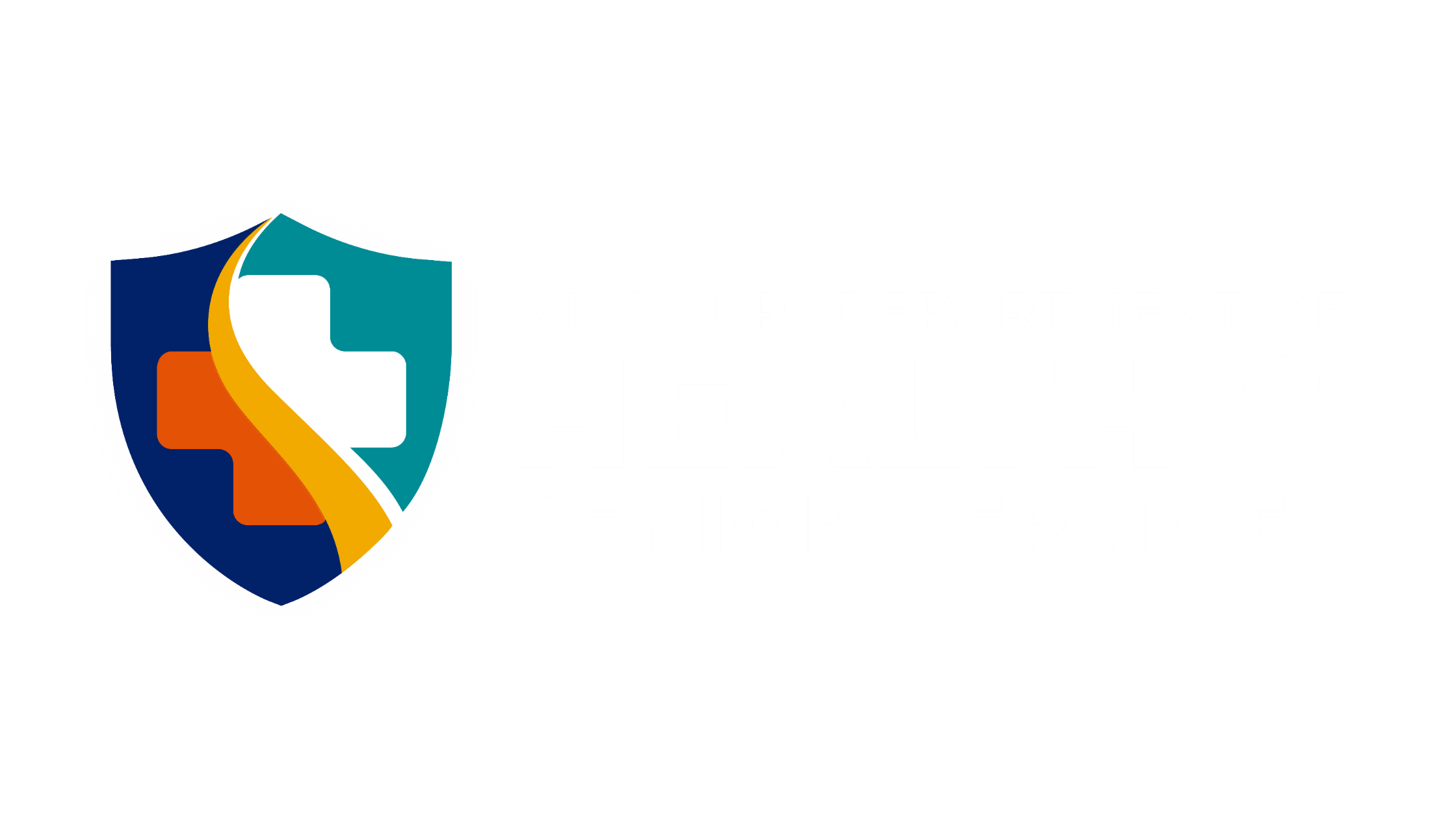 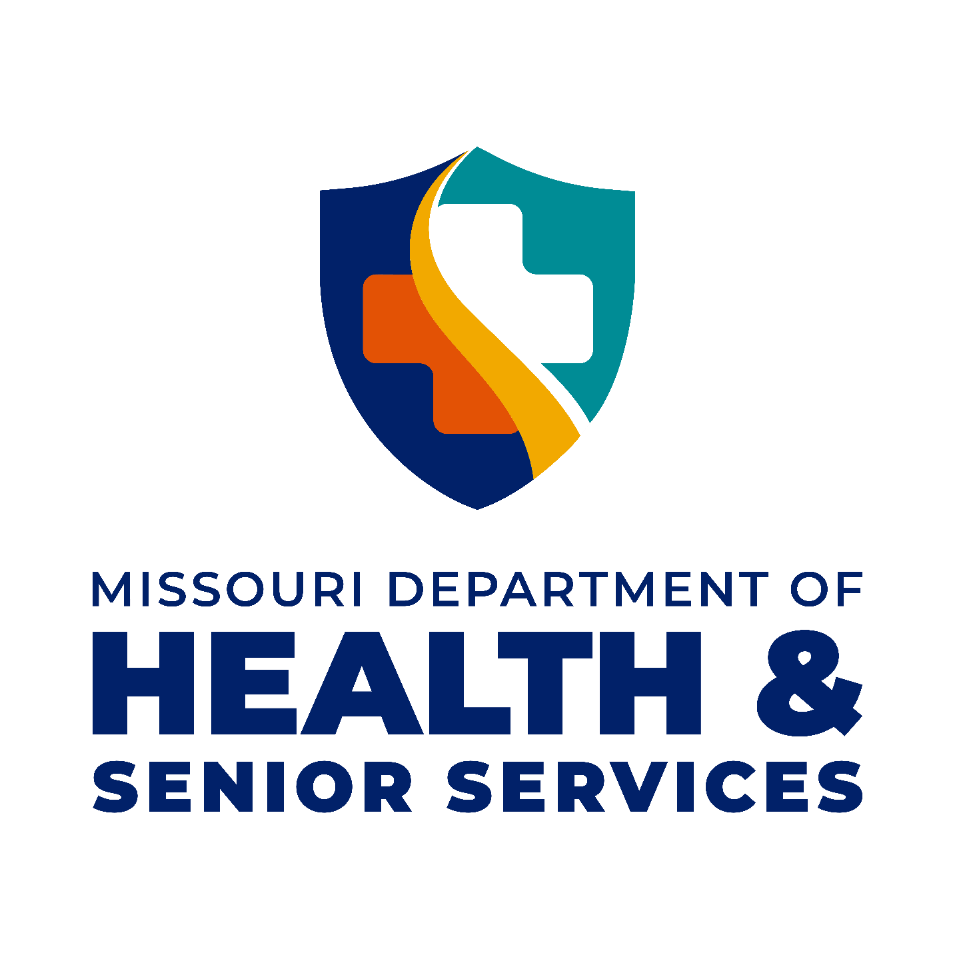 Thank you!